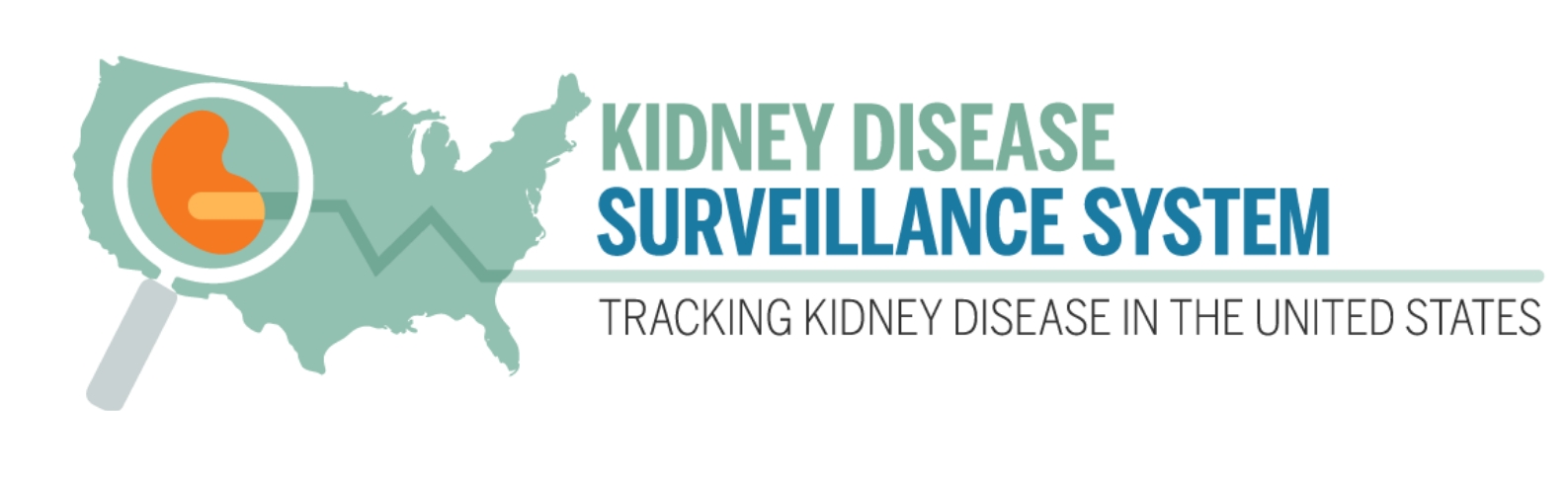 Prevalence of Self-Reported Functional Limitations among U.S. Adults Aged ≥ 65 Years, 2013–2018
A higher prevalence of adults aged ≥ 65 years with chronic kidney disease (CKD) reported functional limitations with hearing, seeing, concentrating, walking, dressing, and running errands than those without CKD. The most frequently reported limitation was walking.

Data Source: NHANES
https://nccd.cdc.gov/CKD/detail.aspx?Qnum=Q703
Prevalence of Self-Reported Functional Limitations among U.S. Adults Aged ≥ 65 Years, 2013–2018